Using Student Surveys:  Implications for State and District Policy
May 1, 2014
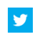 @AYPF_Tweets
#aypfevents
The CCSR 5 Essentials Survey Helping Schools Organize for Improvement
Elaine Allensworth
The University of Chicago Consortium on Chicago School Research
Chicago 5 Essentials Surveys
Demonstrate that student and teacher reports have an empirical relationship to school improvement
Provide an evidence about how policies and initiatives affect students’ and teachers experiences in schools
Give actionable information that schools can use to prioritize initiatives and drive improvement
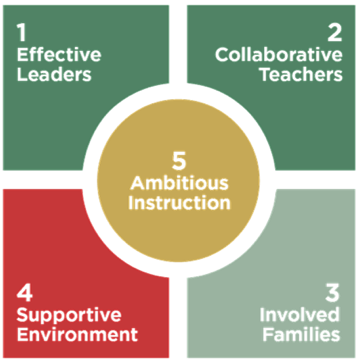 Chicago 5 Essentials Surveys
Administered to teachers in all grades and students  in grades 6-12
Response rates of about 80% in 2013
Yearly administration since 2011, biennial from1997
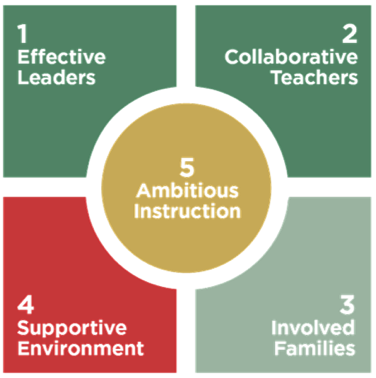 Framework developed in 1994
Developed jointly by researchers, teachers, principals, members of reform organizations
Grounded in research and school practice
[Speaker Notes: The collaboration over many years built buy-in, familiarity.]
Each Essential Represents Multiple Measures
Questions
Measures
Course Clarity
5 Essentials
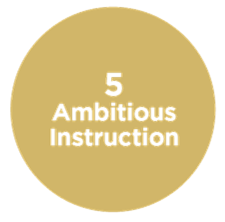 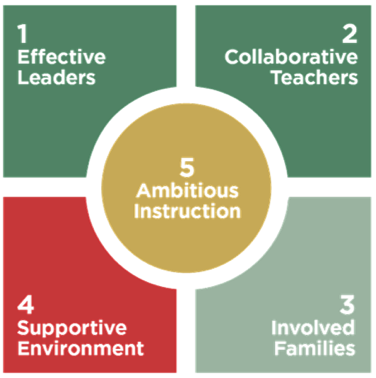 Course Clarity
Math Pedagogy
English Pedagogy
Student Discussion 
Classroom Behavior
Challenge
Surveys used for both research and school practice
Diagnostic tool for school improvement
Individual school reports provided confidentially to school leaders since 1997
In 2008, CPS adopted the “Five Fundamentals” for school improvement planning, based on survey tool
In 2009, reports became publicly-available
In 2013, survey results included in school accountability
Research tool
Allows researchers to understand how policies worked – effects on instruction, learning climate, support for student learning
Provides insight into key processes in schools – what matters most
[Speaker Notes: Examples of research on policies –ending social promotion]
Surveys validated and refined through two decades of research
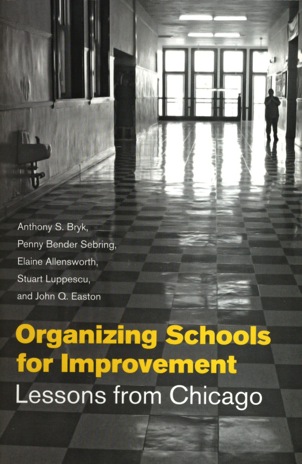 Initial study 1990-1996
Replicated from 1997-2005
Measurement of each component refined over time
Identify key construct from theory or practice
Develop measures – refine with each survey administration
Use in research – discover how it matters for schools or student outcomes
Refine theory
Track progress in schools
Reports to schools: 5 Essentials
https://cps.5-essentials.org/2013/
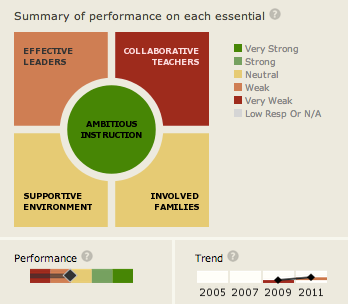 [Speaker Notes: Switched to color scheme based on results.  
Need context to make meaningful
Color makes it easy to read, but becomes evaluative
What should be considered “strong”?
Same for all schools?]
Reports to schools: Effective leaders example
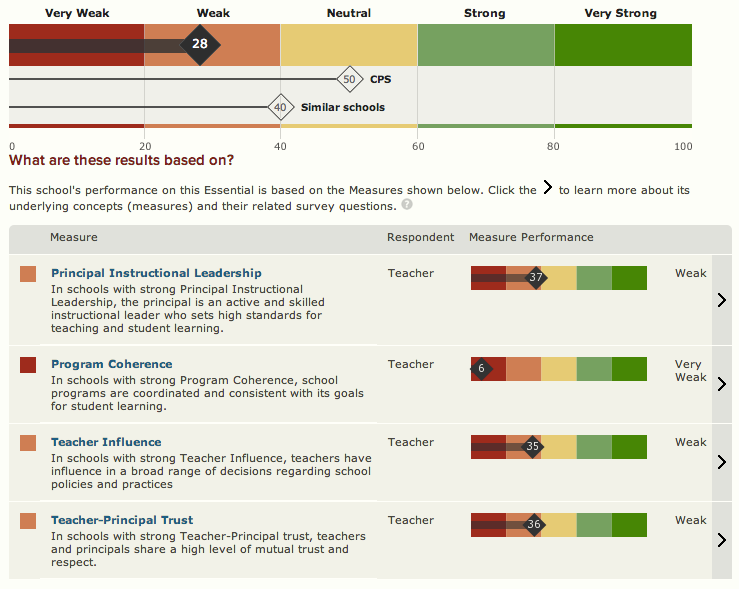 [Speaker Notes: Comparison on each essential and each measure to similar schools.  This is school leadership]
Reports to schools: Program coherence example
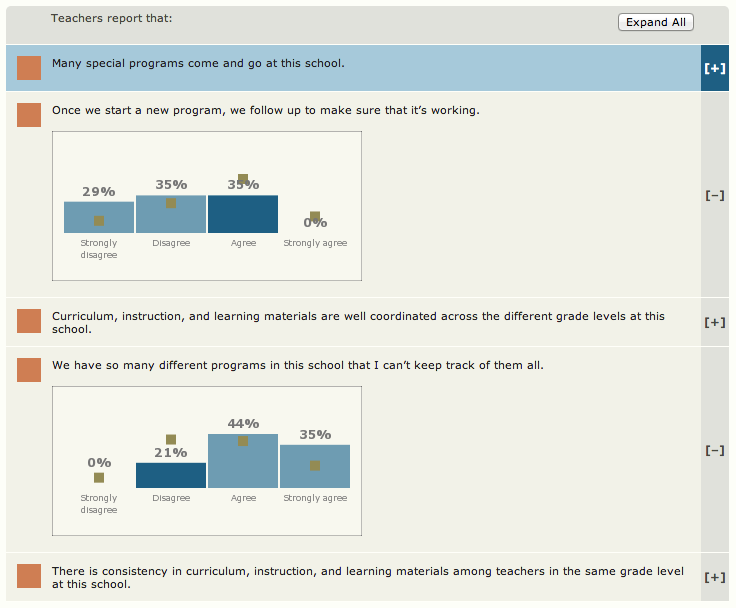 [Speaker Notes: Breakdown of responses of teachers/students on each question – these are two questions in program coherence.]
Expansion of 5 Essentials Surveys
Now given in multiple cities by Uchicago Impact
Adopted by State of Illinois in 2012-13 school year
Mandated by law
Five Essentials Day
High participation in first year
Stakeholder meetings in first year – not enough at local level
Pushback once results were given to schools
Need for validation across settings, adapting to different contexts
[Speaker Notes: High participation: 93% of districts, 85% of schools, 75% of all teachers, 71% of all students
Pushback: Content, Comparisons
Without research showing it matters in their context, why should they take the survey? How can there be research without data?]
Issues in design, implementation
Trade-offs from survey length, report length
Trade-offs from making results public vs confidential 
Framework  - useful or confusing
Comparisons to other schools – context with challenges
Content stability vs adaptability over time and across places
[Speaker Notes: Length: Longer more comprehensive, but more confusing – which measures to include in survey, and in reports?  Too long - bad measurement from survey fatigue. Structure is debatable – which specific measures to include.
Public: Concerns about reporting bias, but more useful, more fair to respondents, more buy-in from multiple parties (all but principals)
Framework useful as a guide, consistent w/district guidance.  But other places may have other frameworks in place. 
Comparisons: Turns reports from formative assessment tool to evaluation of school, dispute over what comparison should be – what types of schools, what years?]
Chicago 5 Essentials Surveys
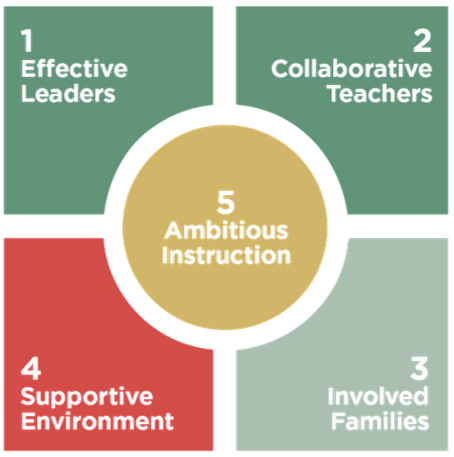 Denver Public SchoolsLEAP: Leading Effective Academic Practice
American Youth Policy Forum: 5/1/2014
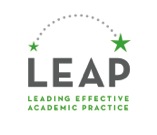 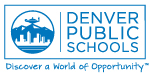 14
Denver Public Schools: Quick Facts
Students: 84,424 (As of October 1, 2012)
Hispanic: 58%
White: 20%
African American: 15%
Asian: 3%
Other: 3%
American Indian 1%
Free & Reduced Meals: 72%
English language learners (ELL): 35%
Gifted and Talented: 12.8%

Top languages spoken by students: Spanish, Vietnamese, Arabic, Somali, Amharic, Nepali, and Russian
Schools (2013-14): 185 
ECE: 3
Elementary: 85
K-8 Schools: 18
K-12 Schools: 4
Middle: 26
Grades 6-12: 14
High Schools (traditional): 35
 
Teachers (2012-13): 5,245

Graduation Rate (2011-12): 
Official District: 58.8% 

Dropout Rate (2011-2012): 
5.7% (grades 7-12)
15